“TRABALENGUAS”LENGUAJE VERBAL
MATERIALES: croquera, lápices de colores.
“VAMOS A JUGAR… A QUE SE NOS ENREDE LA LENGUA”
PASO 1: El adulto muestra y lee trabalenguas a niño/a.
PASO 2: Niño/a repite con apoyo del adulto.
PASO 3: Escoger un trabalenguas  y volver a repetir, ofrecer al niño/a  que dibuje de que trata.
CONTENIDOS:
Adquisición en  rapidez del habla
Precisión en lenguaje y concentración.
 Desarrollo en una correcta dicción.
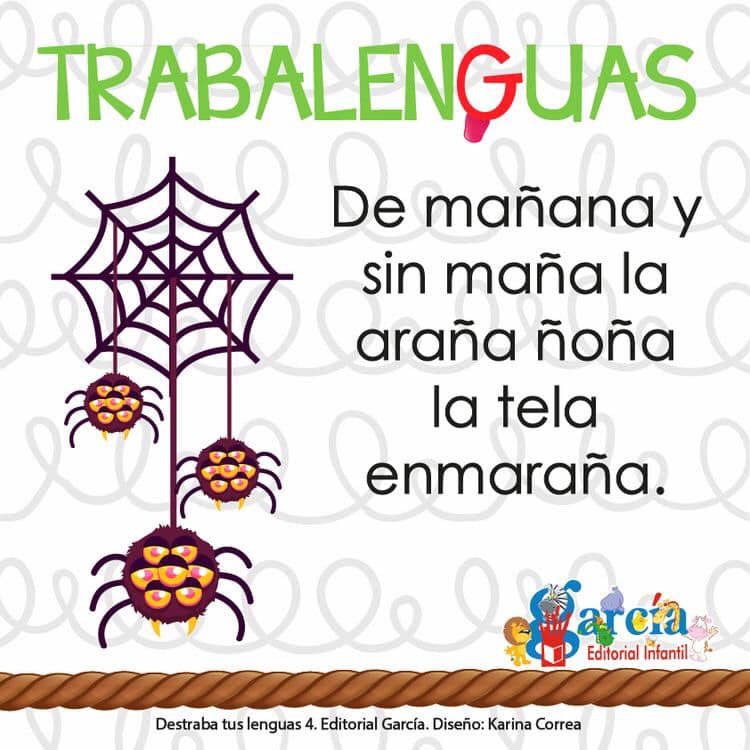